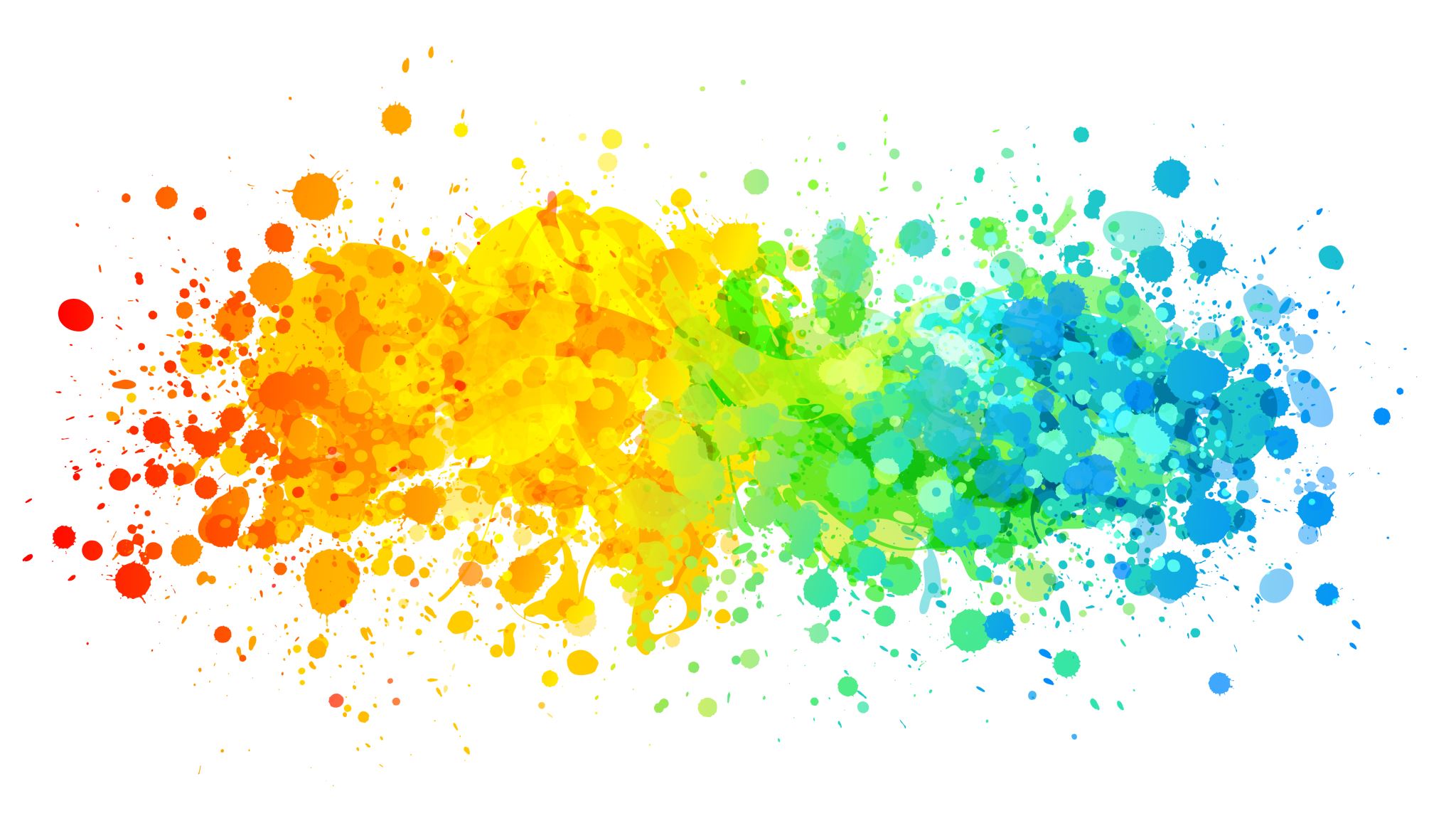 NHA Revenue Cycle Residency Program
05/07/2024
Practices In Place
Future Initiatives
Challenges
Inconsistent expectations of different registration areas
Registration reports to Registration Coordinator
Measure in the number of errors completed by each registration area
1 additional FTE to oversee the front-end staff (Reg Coordinator)
Struggles reporting to someone else, not current manager (another change)
Timeline: Within 1 year
Consistency of messages of new processes, procedures, changes, updates, expectations across the facility
Challenges
Rough EHR initial claims build
Tegria
AR took a hit, many denials, and working with bigger payers 
Added 2 billers from Tegria to help reduce AR, doing well
Continued review of claim formats, updates and making new changes for billers
Continue to have Tegria through August 2024
Hoping for a better outcome of AR in 6 months – 1 year
Set up DM committee
Continue to measure days in AR.